Payvandlash davomida elektrodning harakatlari.
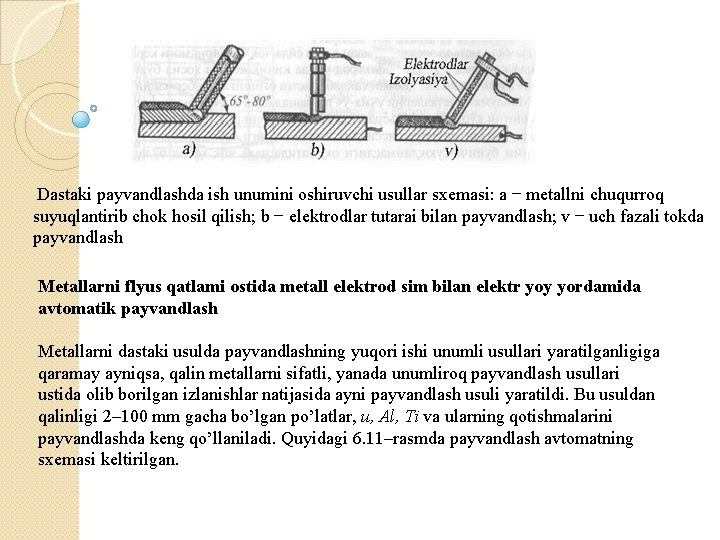 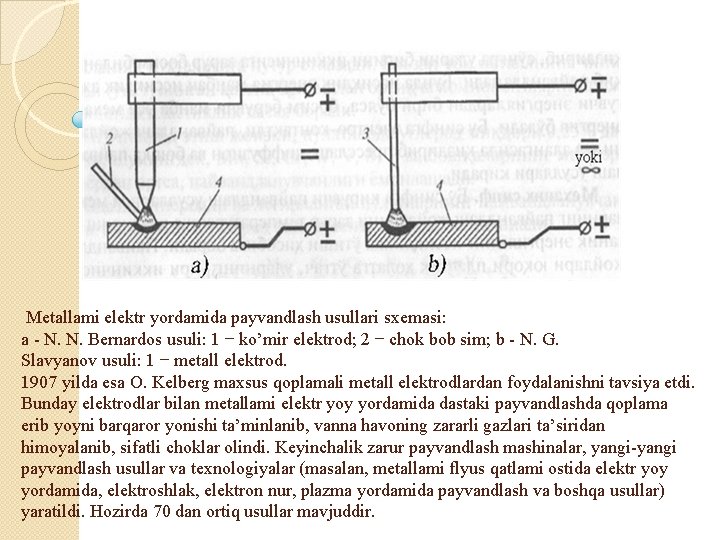 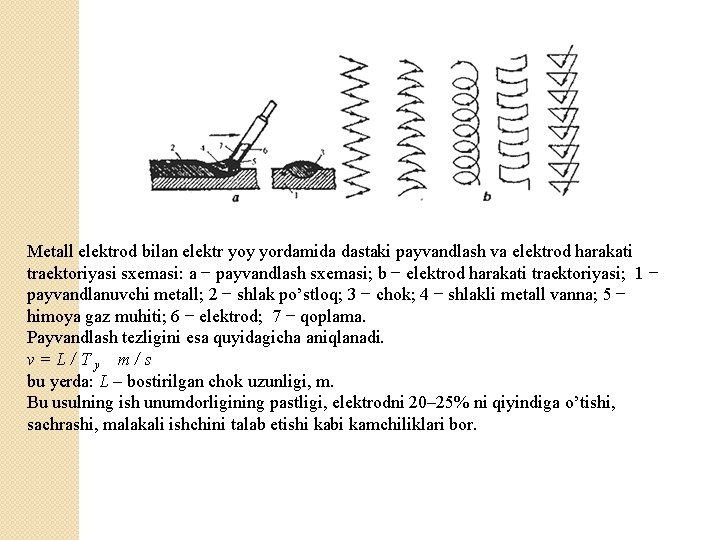 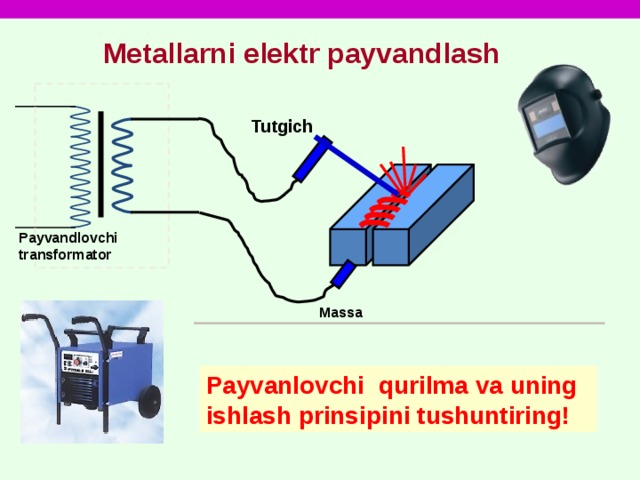